Решение неравенств
ГБОУ СОШ №1084
Учитель математики Смирнова Н.В.
Цель занятия
продолжить обучение  решению  неравенств                          и применению графиков при их решении
Проверка домашнего задания
Найдите все значения а, при которых решением неравенства  х2 + ( 2а + 4) х + 8а + 1 > 0  является любое число.
    Решение.     Данное неравенство является квадратным.          у = х2 + ( 2а + 4)х  + 8а + 1 – квадратичная функция,  
     график –  парабола,  ветви – вверх;
     у > 0 при любых  значениях  х  при условии - парабола выше  оси  х, значит, нулей  функция не имеет, D1 < 0.          
                                               D1 = (a + 2)2 - 8а - 1; 
                                           (a + 2)2 - 8а - 1 < 0,
                                               a2 - 4a + 3 < 0,  ( «-»)
             +                                           +     
               1               -                 3          a


      Ответ:  при а Є ( 1; 3 ).
Задания 1 – 4 (устно)
Задание 1.  Найти область определения функции:
а)  у = ( х 3 -  4)( х + 5)
Ответ: ( -∞; +∞).
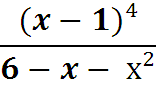 б)  у =
Ответ: (-∞; -3) U (-3; 2) U (2; +∞).
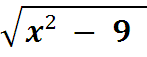 Ответ: (-∞; -3] U [3; +∞).
в)  у =
Задание 2.  Разложите на множители многочлен     х4 - 10х2 + 9.
(Указание. Воспользуйтесь формулой аt2 + вt + с =а( t - t1)( t - t2))
Ответ:  (х 2 - 1)(х 2 - 9) = (x - 1)(x + 1) (x - 3)(x + 3).
Задание 3.  Продолжите:
  a) функция  у = kx + b  –
линейная,
график  −
прямая,
при k > 0  функция
возрастает, при  k < 0  функция
убывает ;
б) функция у = ах2 + вх + с −
квадратичная, график −
парабола,
а > 0,  ветви −
вверх, а < 0, ветви  –
вниз;
D > 0,
2 нуля функции;
D < 0,
нет нулей функции;
D = 0,
1 нуль функции.
Задание 4
Решить неравенство с помощью графиков - схем
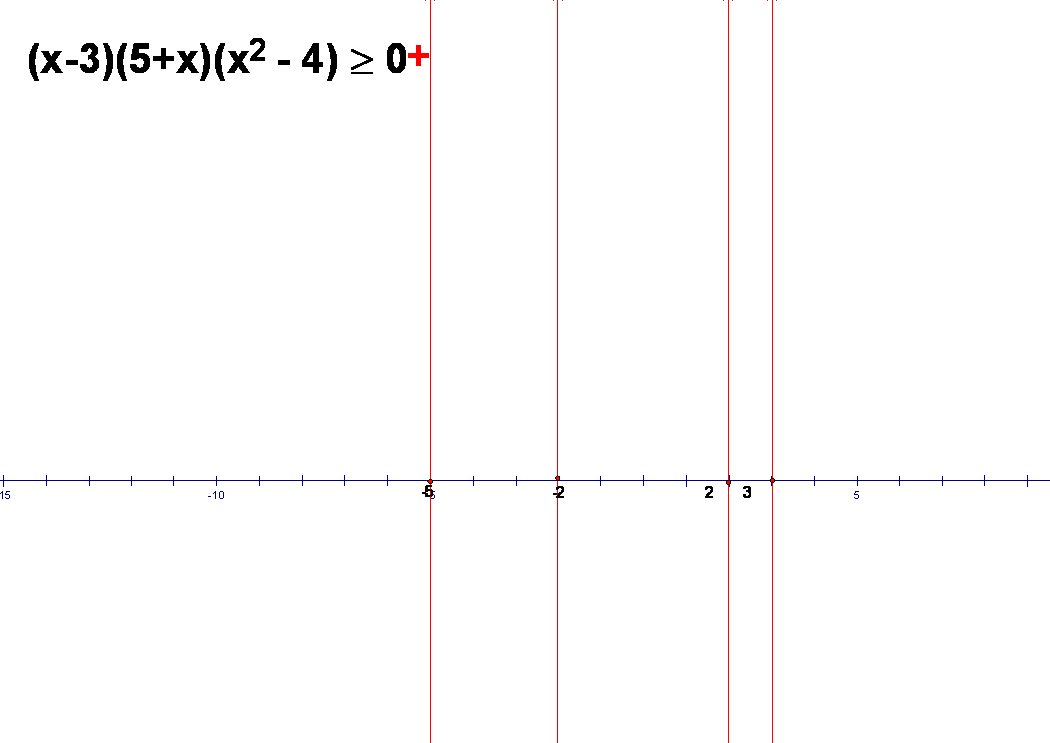 y = x - 3
у = 5 + х
у = х² - 4
Знаки на промежутках
+
+
+
−
−
-5
-2
2
3
Ответ: (-∞; -5]U[-2; 2]U[3; +∞)
Решить неравенство с помощью графиков - схем
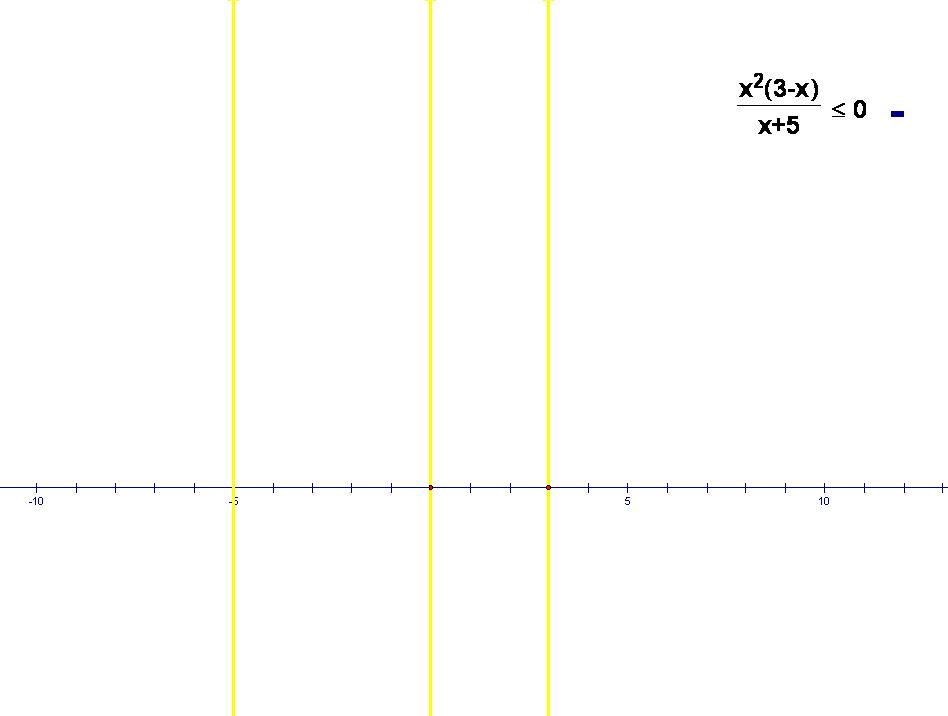 х ≠ -5
f(х)= х²
g(x) = 3 – x
h(x) = x + 5
3
−
-5
+
0
+
−
Знаки на промежутках
Ответ: (-∞; -5)U{0}U[3; +∞)
Решить неравенство с помощью графиков - схем
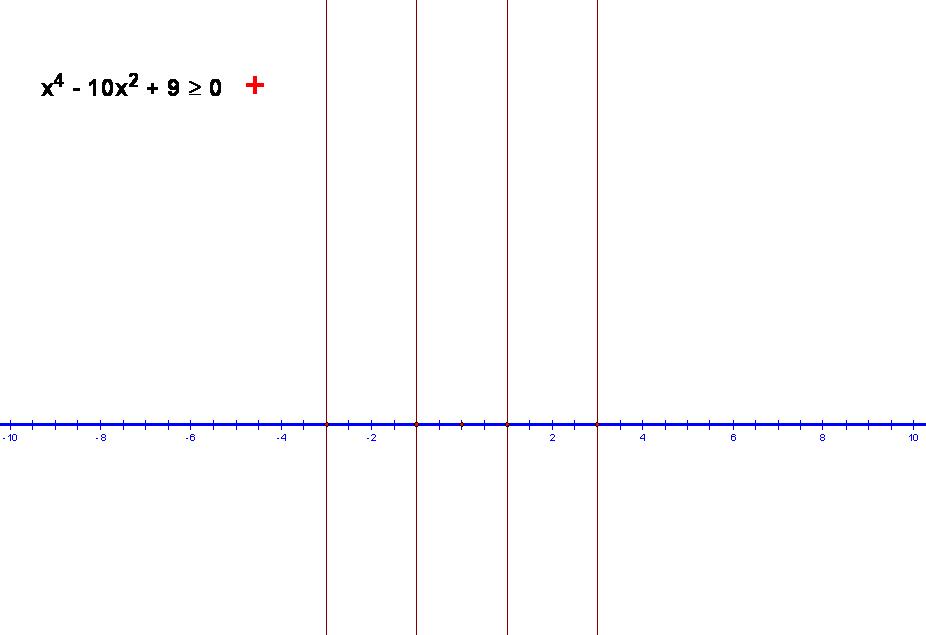 (x - 1)(x + 1)(x - 3)(x + 3) ≥ 0
(х 2 - 1)(х 2 - 9) ≥ 0
f(x) = х 2 - 1
Метод чередования знаков
g(x) = х 2 - 9
Знаки на промежутках
+
+
+
-3
-1
3
1
-
-
Ответ: (-∞; -3]U[-1; 1]U[3; +∞)
Решите неравенства с помощью графиков - схем:
1) (х² + 5х  - 14)/(- х² + х + 12) < 0;
2) (x + 3)³(x - 3)²(x + 6) > 0;
3) (16  - x²)/|x| ≥ 0;
4) (х + 8)√ x² - 9  ≤ 0;
5) √ -25х2 + 15х -2  (8х2 - 6х + 1) ≥ 0;
6) |2x - 1|> (2x - 1)2.
Ответы:
А. (0; 0,5) U (0,5; 1)
Б. [-4; 0)U(0; 4]
Д. [0,2; 0,25]U{0,4}
Е. (-∞; -8] U {-3} U {3}
O. (-∞; -6)U(-3; 3)U(3; +∞)
П. (-∞; -7)U(-3; 2)U(4; +∞)
Р. Другой ответ
Ключевое слово «ПОБЕДА»
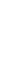 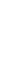 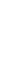 Домашнее задание
1.Придумать  и  решить  неравенства с помощью графиков.          Подобрать ключевое слово.
        2. Решите неравенство (С3. ЕГЭ):

              (2x - 3 -     ) (               + 2 + (                             )  ≥ 0
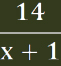 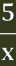 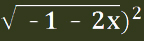 Самостоятельная  работа
Варианты ответов:   
А. (- ∞; -1,4] U {2}
Е. (-∞; -3) U {1} U (2;+∞)
П. (-∞; -5) U (-2; 1) U (2;+∞)
 Р. Другой ответ
 С. {0} U (8;+∞)
 У. (-∞; -4) U (-1; 4) U (5;+∞)
 Х. {-3; 3} U [7;+∞)
Решите неравенства: 
  1) (16- х²)/(4х- х²+5) > 0;
  2) х²/(8-x) ≤ 0;
  3) (x3 -1)(х²-4)(x+5) 3 > 0;
  4) (x-1)⁴/(6-x- х²) ≤ 0;
  5) (x-7) √ х²-9 ≥ 0;
  6)|0,3x-0,6|(5x+7) ≤ 0.
Ключевое слово  «У С П Е Х а»